Praktisch Verkeersexamen 2023
Fotopresentatie
Route: Veenendaal
1. Start: Evenemententerrein bij de schaatsclub
2. Rijd in de richting van de Groeneveldselaan en ga daar rechtsaf het fietspad op.
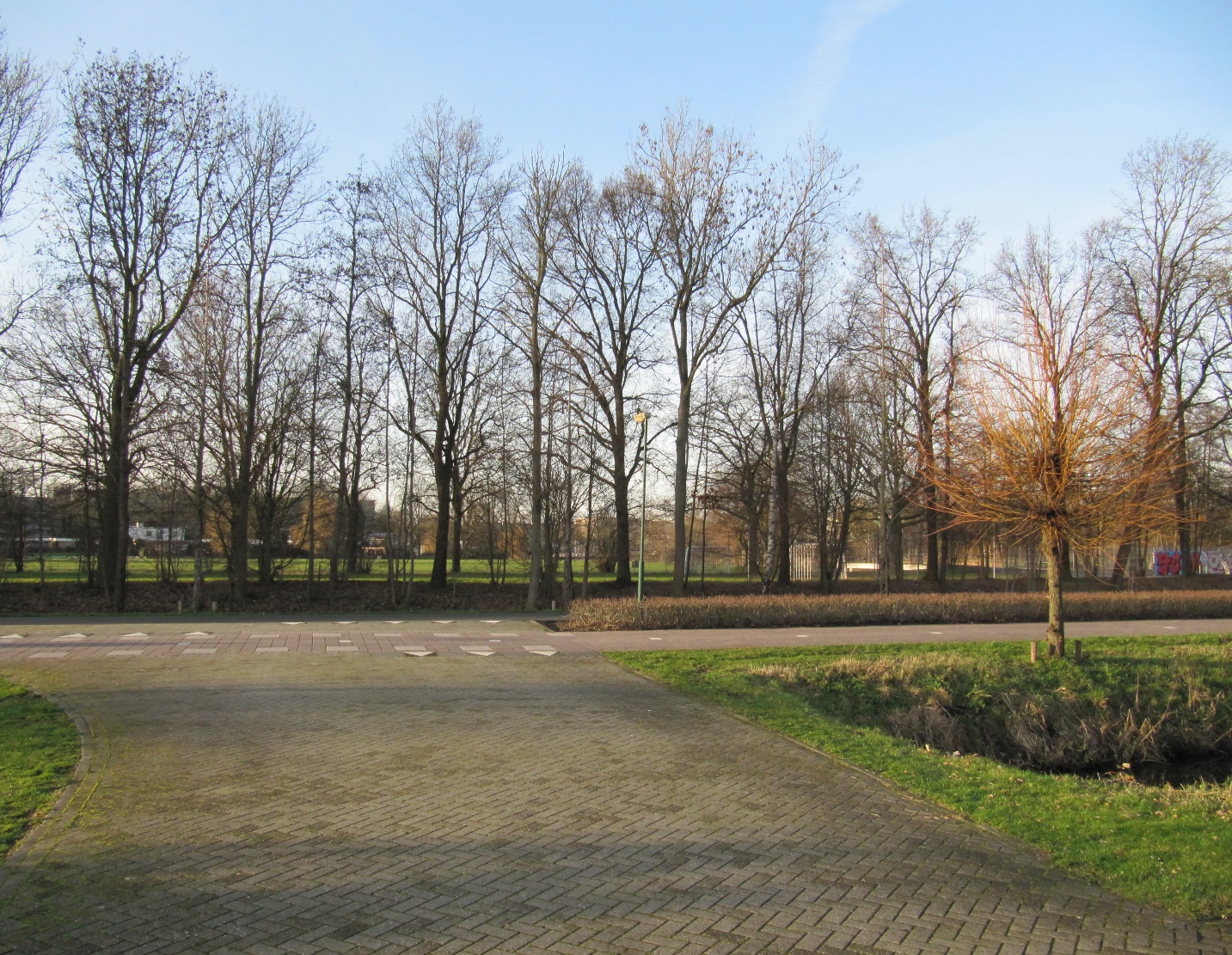 3. Vervolg het fietspad op de Groeneveldselaan.
4. Ga op de kruising van de fietspaden linksaf.
5. Via Vlinderrotonde rechtdoor naar de Raadhuisstraat.
5a. Eerst de Prins Clauslaan oversteken…
5b. Daarna de Gilbert van Schoonbekestraat.
5c. En dan rechtsaf de Raadhuisstraat in.
6. Bij de verkeerslichten linksaf het Boompjesgoed in.
6a. Eerst de Wolweg oversteken…
6b. Dan de Raadhuisstraat oversteken.
7. Voor de verkeerslichten rechtsaf de Industrielaan op.
8. Bij de verkeerslichten rechtdoor ‘t Goeie Spoor op.
9. Rechtsaf de Stationssingel in.
10. Ga na 20 meter meteen linksaf.(De weg heet hier ook Stationssingel.)
11. Rechtsaf de Lindenlaan in.
12. Aan het einde linksaf de Kanaalweg in.
13. Ga linksaf het fietspad van de Kastanjelaan op.
14. Rechtdoor over het fietspad. Tunneltjes, kruising…
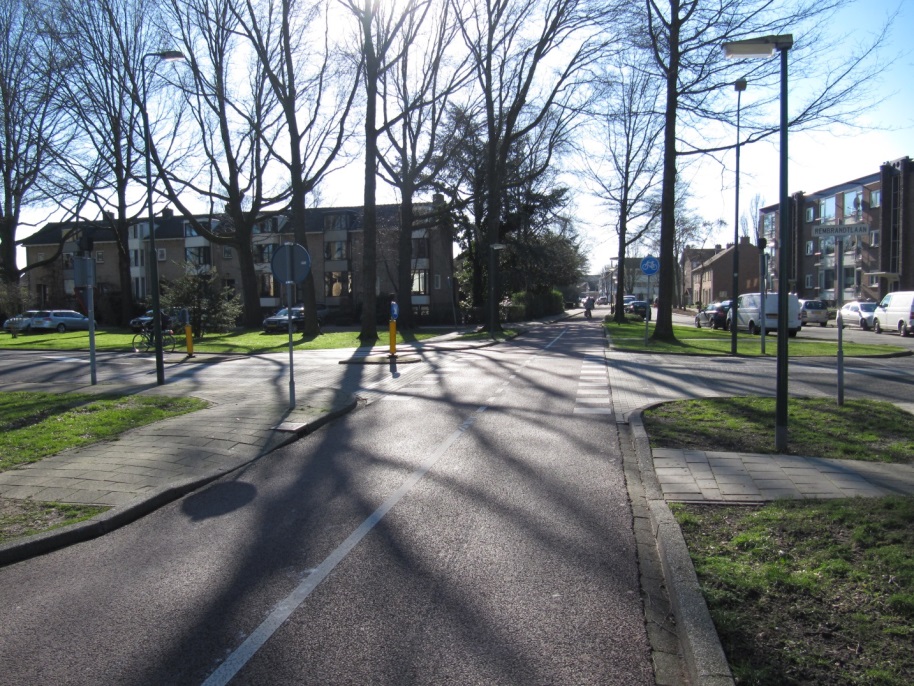 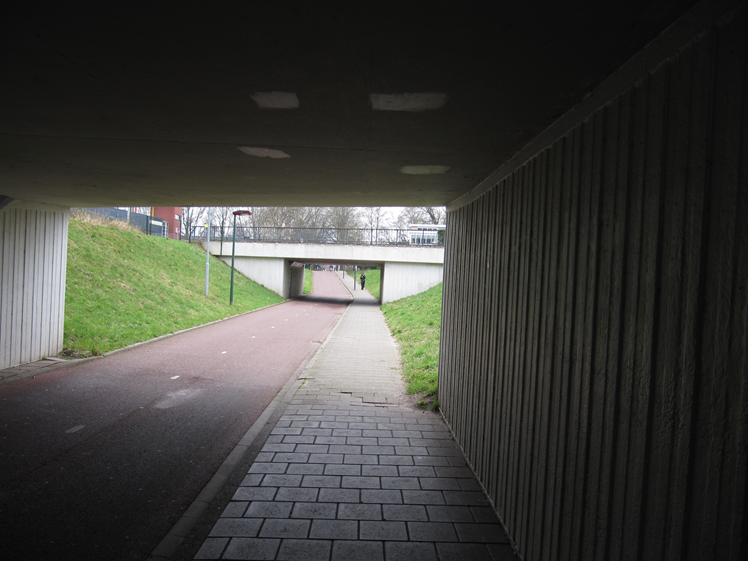 15. Einde fietspad? De weg vervolgen. (Fr. Halslaan)
16. Linksaf de Patrimoniumlaan in.
17. Rechtsaf de Savornin Lohmanstraat in.
18. Linksaf de Da Costastraat in.
19. Steek aan het einde van de weg de Kerkewijk over en ga linksaf het fietspad op.
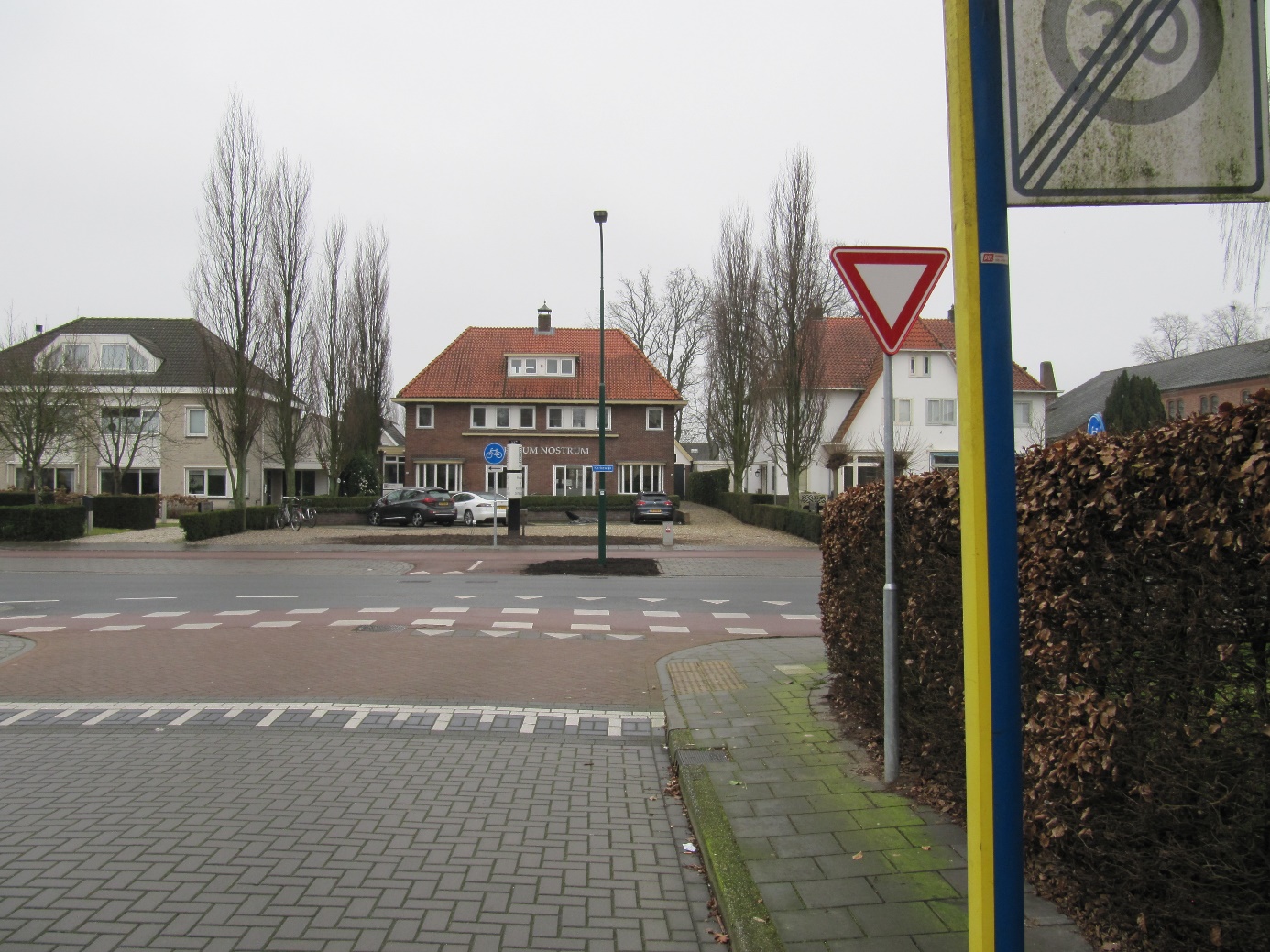 20.  Ga rechtsaf de Spoorlaan in.
21. Steek de Boslaan over en ga aan de overkant direct linksaf.
22. Steek het spoor over en ga rechtdoor de Ambachtsstraat in.
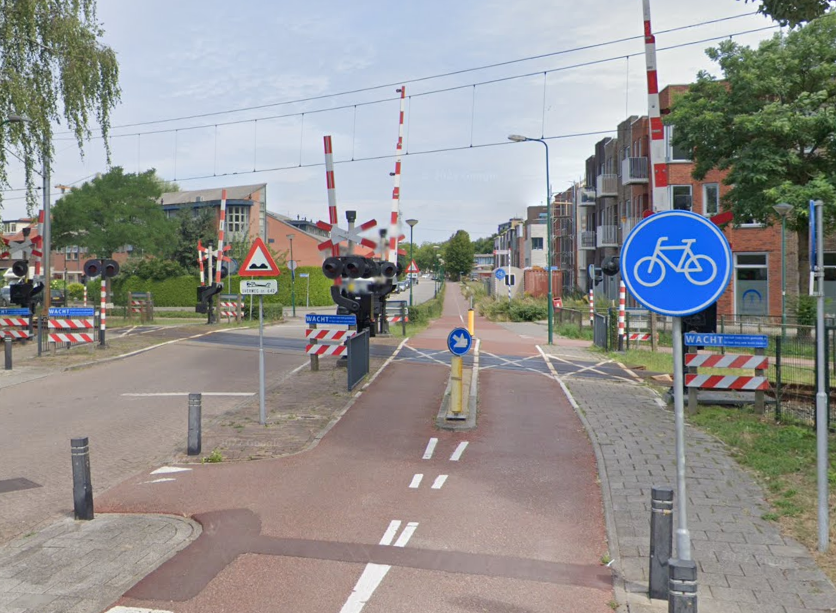 23. Ga rechtsaf de Recterstraat in.
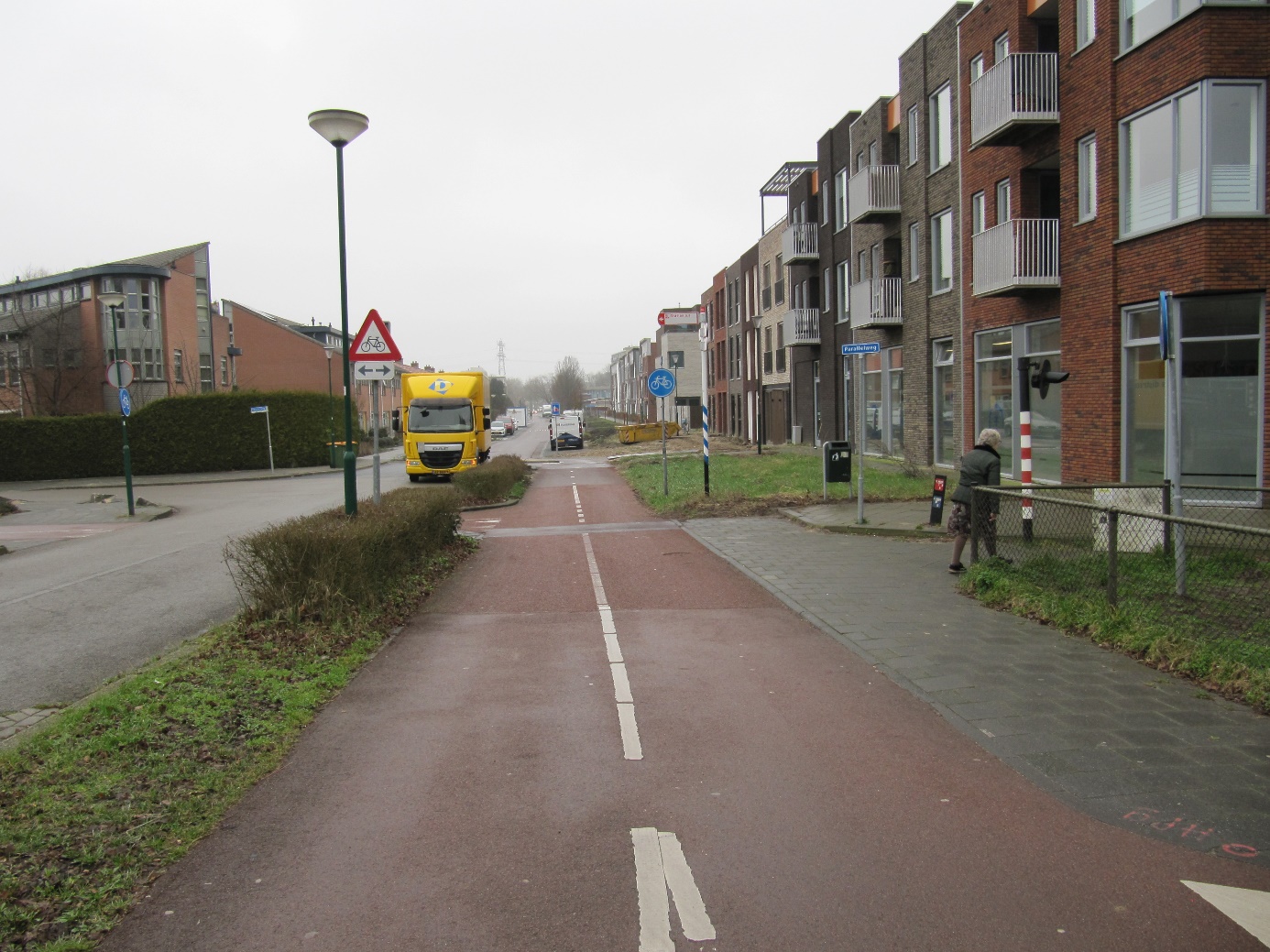 24. Ga aan het einde linksaf de Nijverheidslaan op.
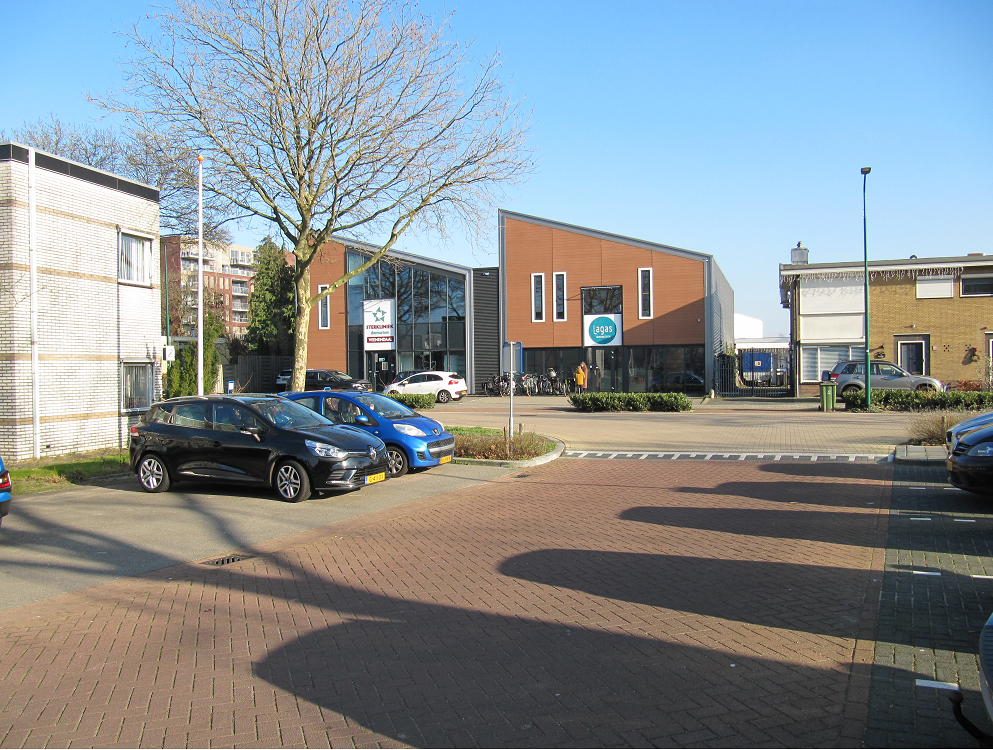 25. Ga rechtsaf het fietspad van de Industrielaan op.
26a. Steek bij de verkeerslichten eerst rechtdoor de Groeneveldselaan over.
26b. Ga vervolgens linksaf, de Wageningselaan overstekend, de Groeneveldselaan in.
27. Ga na de hockeyvelden rechtsaf naar de ...
FINISH!
Succes bij het Verkeersexamen!